Барабанная энциклопедия
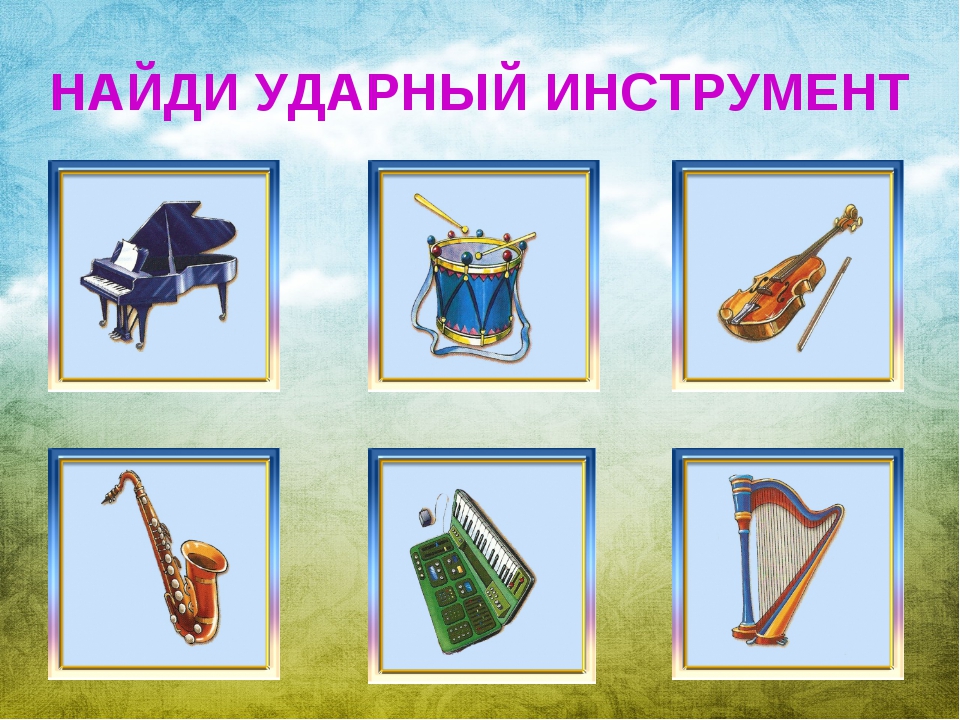 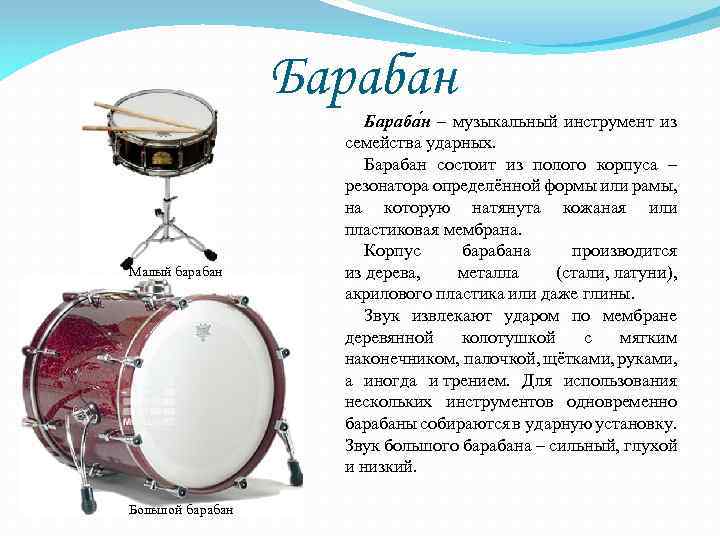 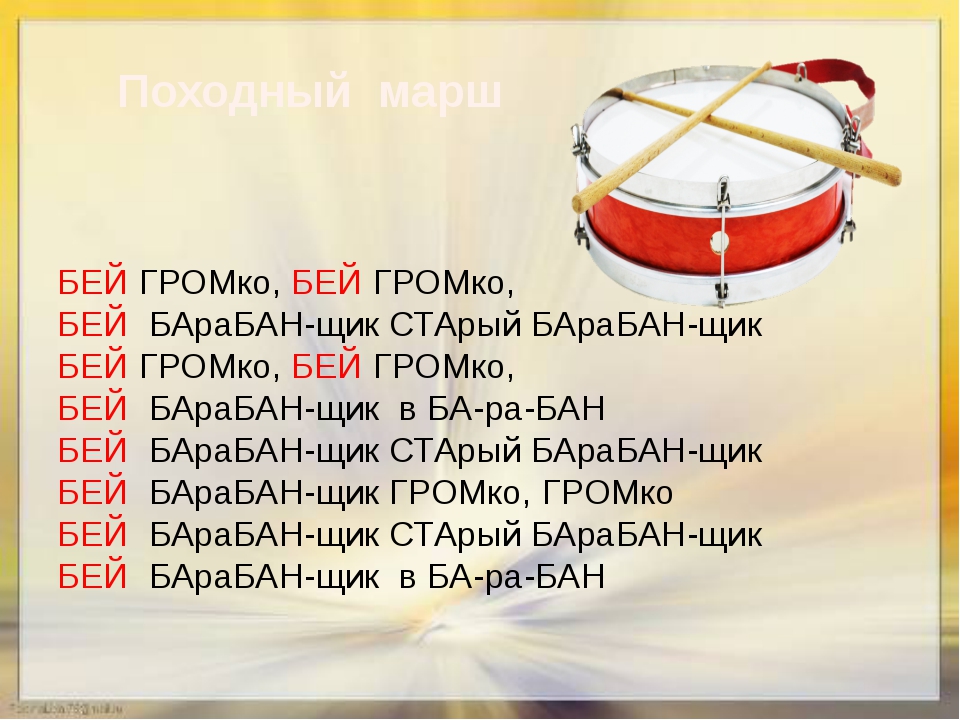 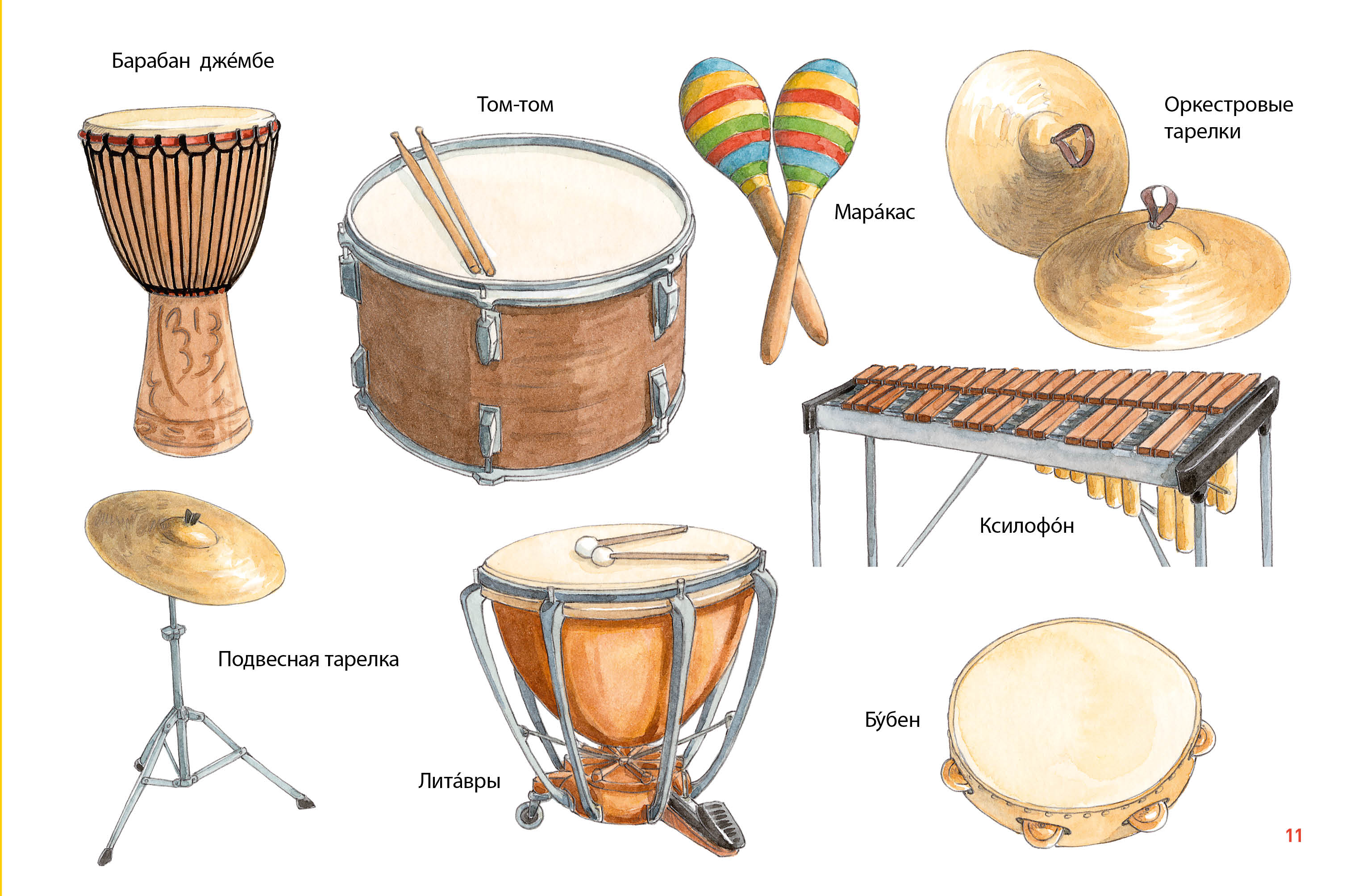 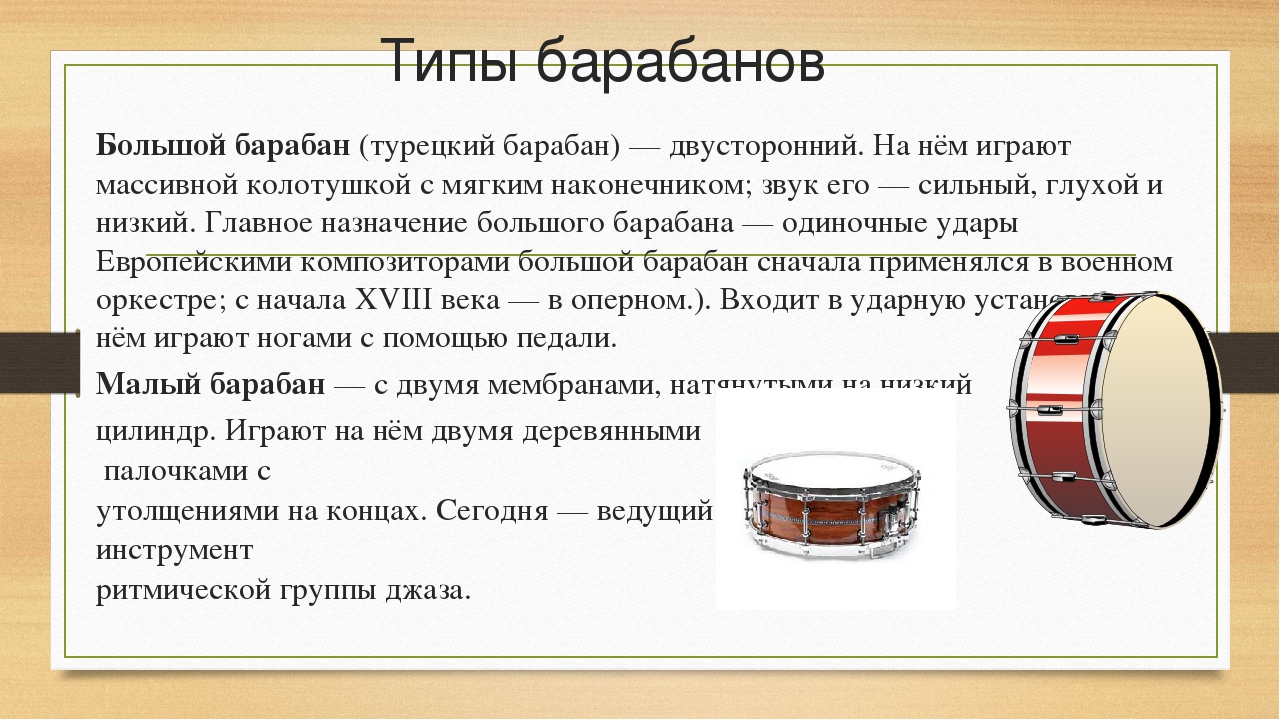 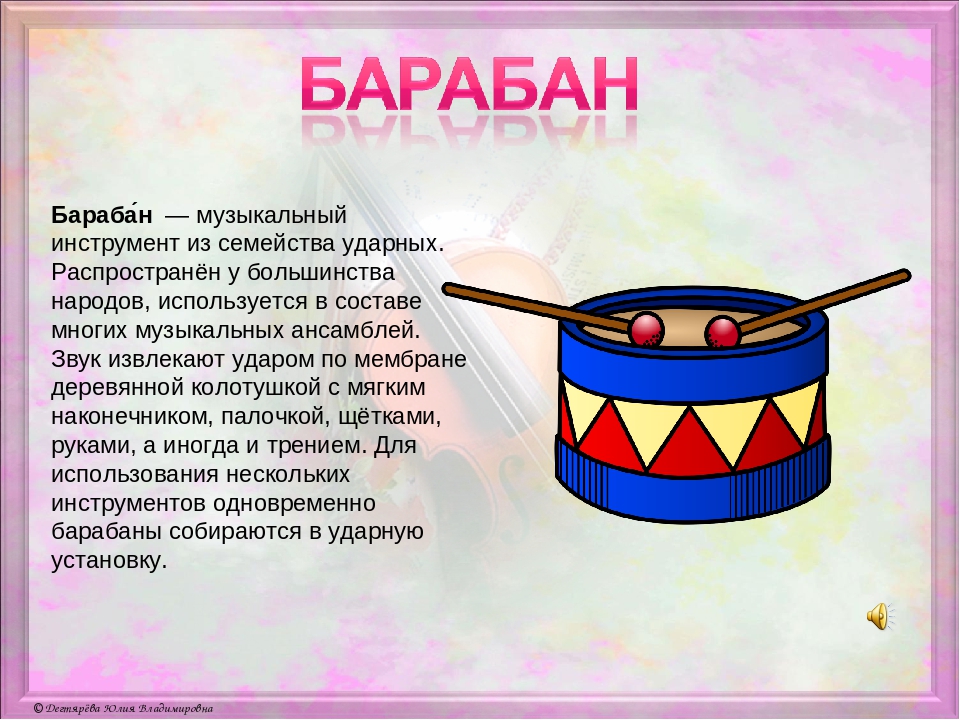 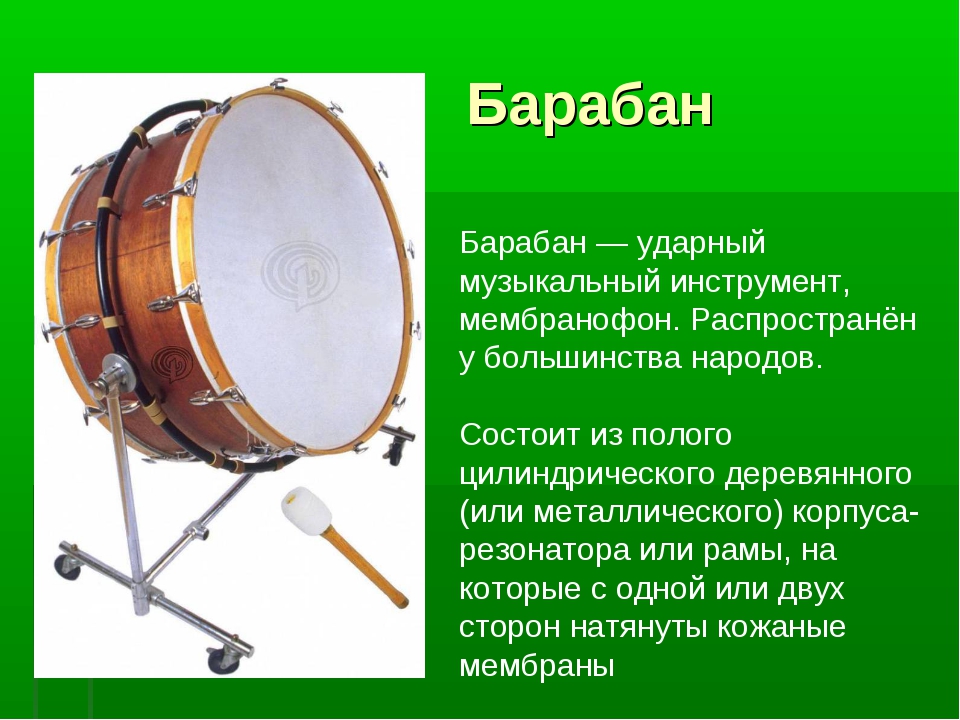 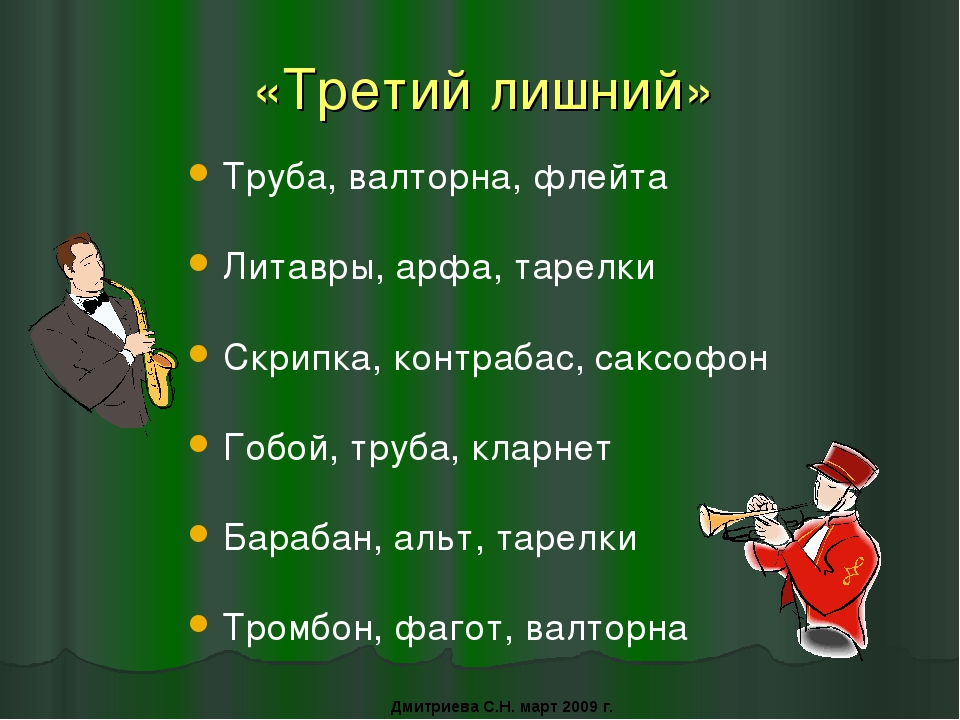 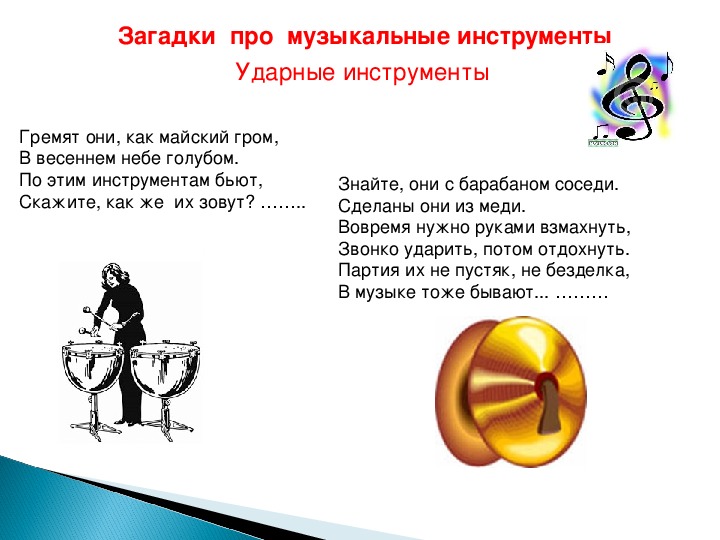